Maahanmuuttajien ja pakolaisten suru
Arja Riipinen 21.4.2016
Surukonferenssi, Tampere
27.4.2016
2
mielenterveysseura.fi
Pakolaisuuteen liittyvät traumaattiset menetykset
Objektin menetys                             kotimaa
                                                                    omaiset ystävät
                                                                    ystävät

Autonomian menetys                     ilmaisukyky
                                                                   oma vastuu
                                                                   aloitekyky

Sosiaalinen häpeä                           huonompiarvoinen työ
                                                                   kyseenalaistetuksi joutuminen
27.4.2016
3
mielenterveysseura.fi
Pakolaisuuteen liittyvät traumaattiset menetykset
Sosiaalisen identiteetin                          -  Suomessa olen vain pakolainen
      menettäminen


Luopuminen poliittisesta
      taistelusta


Tulevaisuuden suunnitelmat                 -” matkalaukut valmiina”
27.4.2016
4
mielenterveysseura.fi
Menetysten määrä paljastuu vähitellen
Uuteen maahan ja kulttuuriin sopeutuminen kulkee vaiheittain:

SAAPUMINEN – kaikki on uutta ja erilaista; innostuneisuus, hämmennys ja 
pelko
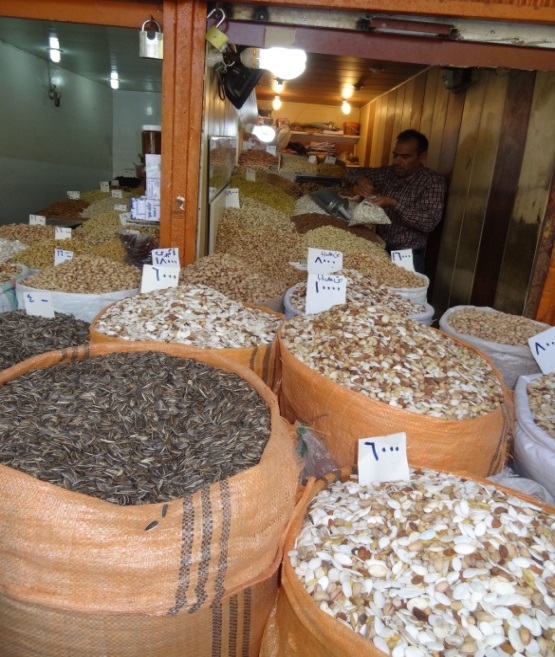 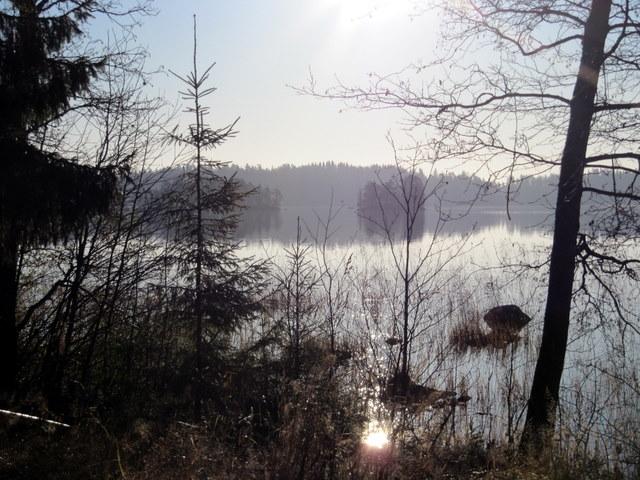 27.4.2016
5
mielenterveysseura.fi
KOHTAAMINEN- on uskaltauduttava tutkimaan tuntematonta. Kun uusi kulttuuri tulee tutummaksi, eroavaisuudet tulevat näkyvämmäksi.
Mikä tuntuu helpolta hyväksyä ja ymmärtää?
Mikä taas väärältä ja vaikealta

TAAKSE KATSOMINEN- jotain vanhaa, jotain uutta yhdistyy. Elämä on siirtynyt uuteen maahan.
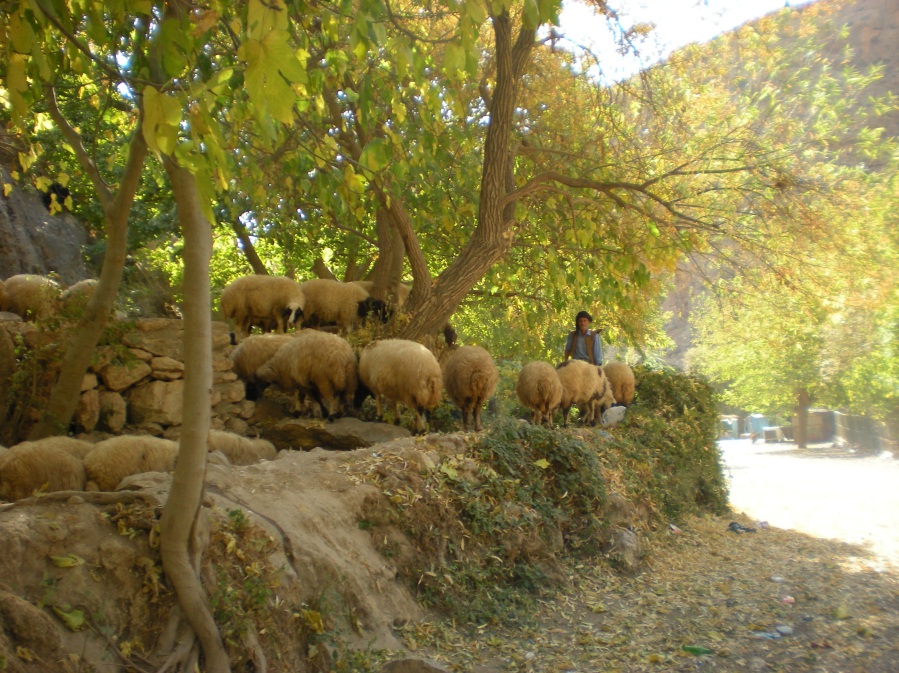 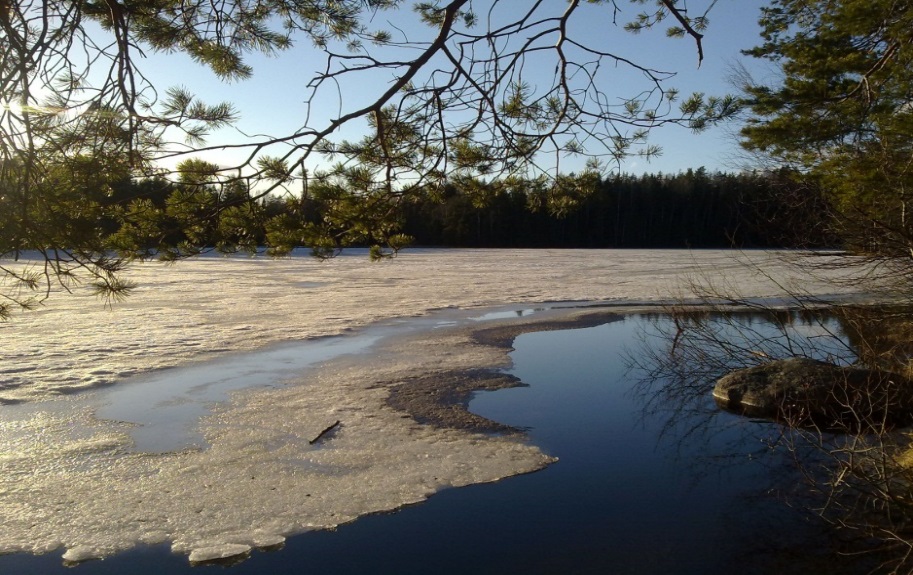 27.4.2016
6
mielenterveysseura.fi
Pakolaisperheen haasteita
Uuteen maahan saavuttaessa lapset surevat kotimaahan jääneitä läheisiään: isovanhempia, tätejä ja leikkikavereita. Vanhemmat puolestaan tuntevat iloa ja helpotusta selviytymisestä: lasten suru jää huomaamatta.

Vanhemmilla usein uskomus, että lapset unohtavat ikävät asiat, jos niistä ei puhuta. Lapset jäävät yksin surunsa kanssa.

Lapsi  menettää kuvan pärjäävästä ja suojelevasta vanhemmasta.

Vanhemmat kokevat syyllisyyttä siitä, että ovat repineet lapset juuriltaan

Perheenjäsenten roolit saattavat muuttua
27.4.2016
7
mielenterveysseura.fi
Suremista vaikeuttavat tekijät
VÄLIMATKA
     - Läheinen sairastuu tai kuolee kotimaassa. Sureminen vaikeaa ilman       
      läheisten tukea. Myös syyllisyydentunteita siitä, ettei läheistä voinut                                                       
      hyvästellä.
SURUN SOMATISOINTI.
- Tiedostamaton tai torjuttu suru voi ilmetä psykosomaattisina oireina:  erilaisina kipua kehossa ja  väsymyksenä.
EKSISTENTIAALINEN KRIISI
- Elämän tarkoitus voi kadota, kun ihminen menettää kodin, kulttuurin, kielen, suvun ja aseman yhteisössä kotimaan menettäminen myötä.
27.4.2016
8
mielenterveysseura.fi
Surevan tukeminen
Läsnäolo ja kuunteleminen ( koskee myös tulkkia )
Surun validointi: on ymmärrettävää ja oikeutettua surra, kun on menettänyt jotain itselle tärkeää.
Asiakasta voi opettaa lohduttamaan itseään ( self-compassion )
” Kurdimies ei itke ” Itku on luontoäidin lahja olo helpottamaan
Yksin suremisen-eetos. Omalla surulla ei voi rasittaa muita!!
Reflektoiva kuuntelu: tehdään yhteenvetoja asiakkaan puheesta, tarkentavia kysymyksiä ja täsmennyksiä- asiakkaalle välittyy kokemus kuulluksi tulemisesta. ( ja työntekijä varmistuu siitä, että on kuullut ja ymmärtänyt oikein )
27.4.2016
9
mielenterveysseura.fi
Suremisen tapoja
Mitä sanoo koraani?
Vainajan omaisten on oltava kärsivällisiä  surun edessä. On sopimatonta                                                                                                 ilmaista murhettaan huutaen ja ääneen valittaen.
Vrt: Hämeen-Anttila. Suru on julkinen ja yhteisöllinen ilmiö: vainaja    saatetaan matkaa äänekkäästi ja kyyneleitä pidättelemättä.

 Afgaaninaisten TPV-ryhmässä ( 10 naista ) tuli  esille nämä molemmat surun näyttämisen tavat
27.4.2016
10
mielenterveysseura.fi
Lähdemateriaalia Maahanmuuttajien ja pakolaisten suru- työpajassa Surukonferenssissa 2016:
Binnie Kristal-Andersson, Att förstå flyktingar, invandrare och deras barn- en psykologisk modell.
Binnien väitöskirja on kirjoitettu englanniksi: Psychology of the refugee, the immigrant and their children
Paul Gilbert, Myötätuntoinen mieli ( myötatuntohahmo-mielikuvaharjoitus )
Ronnie Grandell, Itsemyötätunto
Birgitta Angel& Anders Hjern, Att möta flyktingbarn och deras familjer, Studentlitteratur
27.4.2016
11
mielenterveysseura.fi